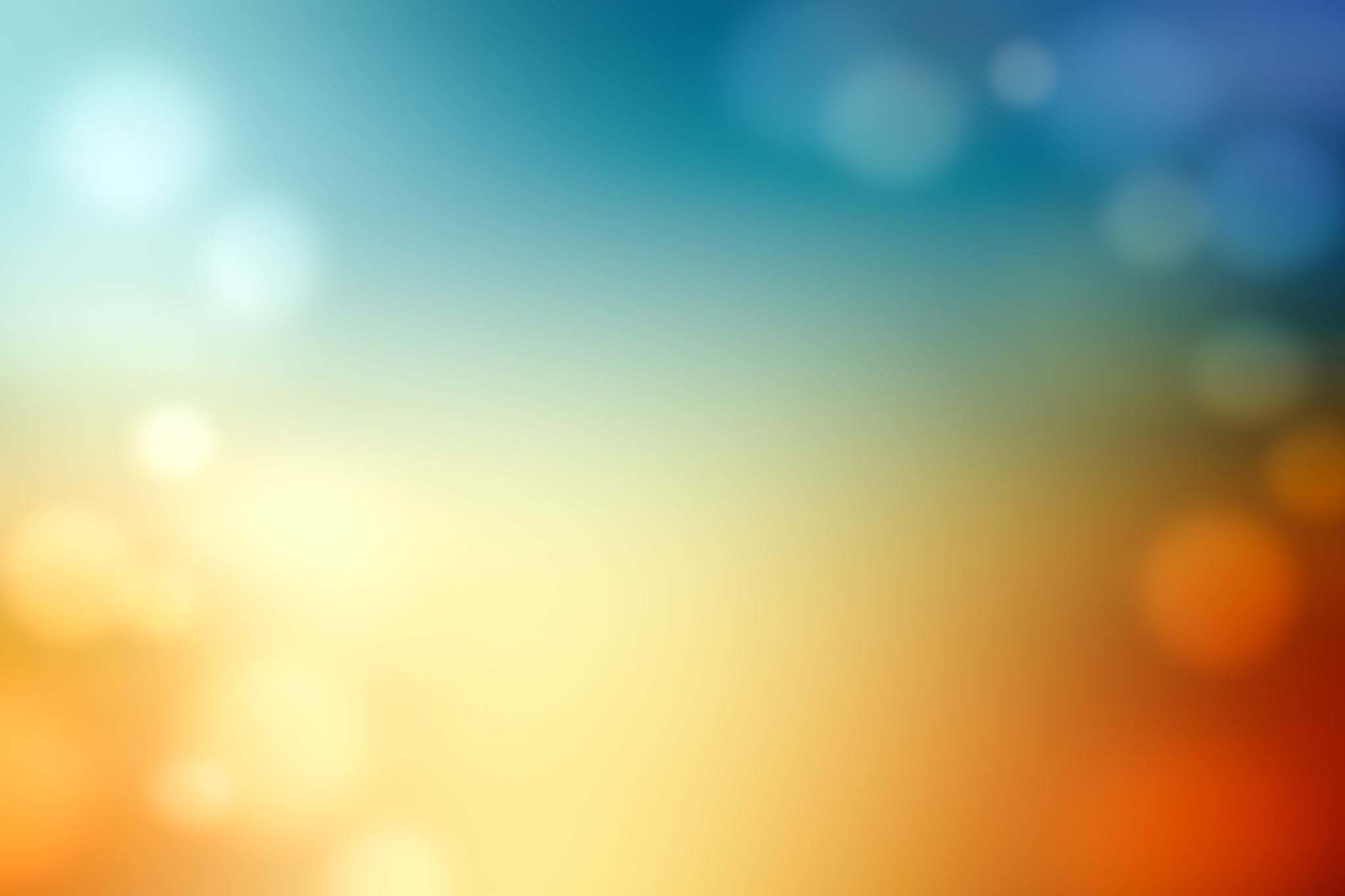 POHRANIČÍ A PŘESHRANIČNÍ SPOLUPRÁCE
02.12.2019
Mirjana Stanojević
CV. 7 – PROJEKTY INTERREG
DOTACE.EU 
INFORMACE O FONDECH
PROGRAMOVÉ OBDOBÍ 2014 – 2020 
JAK ZÍSKAT DOTACI: https://www.dotaceeu.cz/cs/Jak-ziskat-dotaci/10-kroku-k-ziskani-dotace

NAJÍT PROJEKT INTERREG-U PŘÍSLUŠNÉHO POHRANIČÍ, KTERÝ BYL NEBO BUDE REALIIZOVÁN V BLÍZKÉ BUDOUCNOSTI – PRO VÁS ZAJÍMAVÉ TÉMA
SEZNAM (SCHVÁLENÝCH) PROJEKTŮ – NĚKDE PODLE PRIORTINÍCH OS – budou v studijních materiálech, Mapa projektů
NAJÍT CO NEJVÍCE INFORMACÍ O REALIZACI PROJEKTU – KOMU BYL URČEN, ZA JAKÝM ÚČELEM, FINANCOVÁNÍ, ŘÍZENÍ, KONKRÉTNÍ VÝSLEDKY, ZODPOVĚDNÉ STRANY.
CV. 7 – PROJEKTY INTERREG
PREZENTACE (cca 5 min) A DISKUSE 09.12.2019 – POSLEDNÍ CVIČENÍ
DĚKUJI ZA POZORNOST!